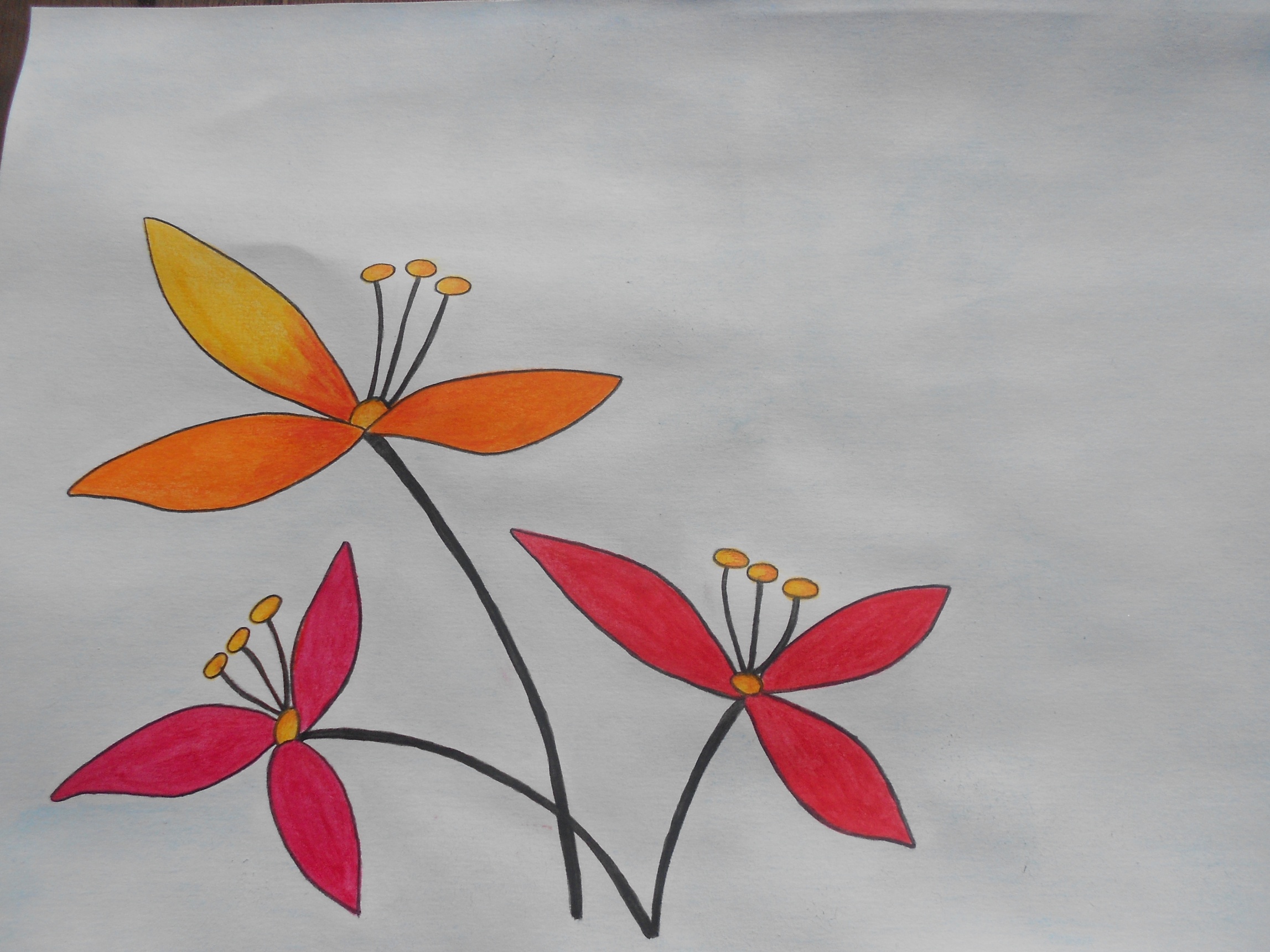 Diploma
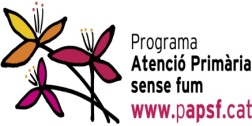 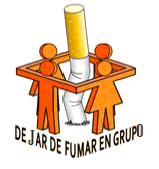 El equipo de deshabituación tabáquica del CAP
Certifica que:
HAS CONSEGUIDO DEJAR DE FUMAR
FELICIDADES, EXFUMADOR
Firma                         , día                 mes                      de